Matthew 6:9-13
9 Pray then like this:
“Our Father in heaven,hallowed be your name.10 Your kingdom come,your will be done,    on earth as it is in heaven.11 Give us this day our daily bread,12 and forgive us our debts,    as we also have forgiven our debtors.13 And lead us not into temptation,    but deliver us from evil.
Matthew 5:44-45
44 But I say to you, Love your enemies and pray for those who persecute you, 45 so that you may be sons of your Father who is in heaven. For he makes his sun rise on the evil and on the good, and sends rain on the just and on the unjust.
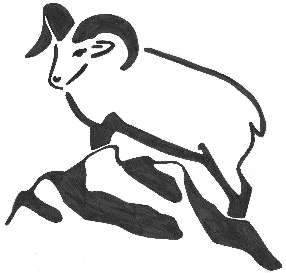 Foundations For Faith
New Testament Survey
Inter-Testamental Era
Life of Jesus
Acts of the Apostles
Church History
The Life of Jesus
Jesus’ 2nd Year of Ministry – Jan 14th
Jesus’ 3rd Year of Ministry – Jan 21st
Crucifixion Week – Jan 28th
Resurrection to Ascension – Feb 4th
Superbowl Sunday – Feb 11th
Books of the New Testament
Matthew
Mark
Luke
John
Acts
Romans
I Corinthians
II Corinthians
Galatians
Ephesians
Philippians
Colossians
I Thessalonians
II Thessalonians
I Timothy
II Timothy
Titus
Philemon
Hebrews
James
I Peter
II Peter
I John
II John
III John
Jude
Revelation
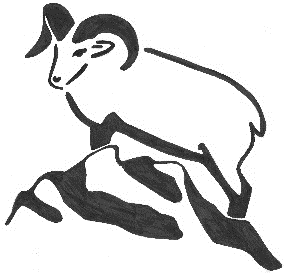 Jesus’ 2nd Year of Ministry
2nd Passover – John 5
Heals a Paralytic at the Bethesda Pool
On the Sabbath
In Jerusalem
Sparks first conflict over the Sabbath
Recurring theme
Lord of the Sabbath – Mark 2
Disciples picking grain on the Sabbath
Pharisees challenge him
Jesus responds with David eating the Bread of the Presence
Healing on the Sabbath – Mark 3
In a synagogue in Galilee
Man with a withered hand
Jesus asks them whether it is lawful 
No answer
Heals the man
Pharisees conspire with Herodians
Jesus attracts huge crowds
Appoints the 12 – Luke 6
Prayed on a mountainside all night
Set apart 12 as Apostles – “Sent Ones”
See Handout
Sermon on the Plain – Luke 6
Parallels Sermon on the Mount
Different time and place
The Centurion – Matthew 8
Servant sick and near death
Jesus agrees to go heal him
Centurion explains authority
Jesus heals the servant from a distance
Widow’s Son – Luke 7
Widow’s only son died
Nain in Galilee
Jesus raises him back to life

Resuscitation, not Resurrection
John’s Messengers – Luke 7
John the Baptist heard reports in prison
Sent messengers to Jesus
“Are you the one who is to come?”
Jesus’s Family – Mark 3
Mother and Brothers came to get him
Thought he was out of his mind.
Jesus declined to go with them
Parables – Luke 12
1st Parable
Parable of the Rich Fool
Man requests Jesus to resolve an inheritance dispute
Shift in teaching style
Telling earthly story to illustrate heavenly idea
Parables of Jesus – 2nd Year
The Sower
The Growing Seed (only in Mark)
The Weeds
The Mustard Seed
The Yeast
The Hidden Treasure and the Pearl
The Net
Jesus Calms the Storm – Mark 4
Crossing the Sea of Galilee 
After a long day of teaching
Jesus is asleep
Storm comes up
Boat is getting swamped
Jesus commands the waves and wind to calm
Drives out Legion – Mark 5
In the region of the Decapolis
Gerasenes
Jesus confronts the demons
2,000 swine drown in the sea
Jesus and disciples return to Capernaum
Heals Sick Woman – Mark 5
In Capernaum
Jairus asks Jesus to heal his daughter
Jesus goes with him
Touched by a sick woman
She gets healed
Raises the Girl – Mark 5
Jairus gets word his daughter is dead
Jesus proceeds anyway
Raises his daughter back to life
Blind and Mute – Matthew 9
Two Blind men request healing
Healed when Jesus touches their eyes
Told not to speak, but the spread the word
A mute man healed
Demon driven from him
Pharisees claim it was done by the power of Satan
Sends out the 12 – Matthew 10
Gives them authority
Drive out demons
Heal the sick
Sends them out in pairs to minister
Jesus goes out too
3rd Passover – John 6
John the Baptist is beheaded
Jesus learns of it and withdraws to solitary place
Disciples just returned from their ministry journey
Crowds find them
Feeding the 5,000
Recorded in all 4 Gospels
Disciples sail across the Sea
Dismisses the Crowd
Jesus Walks on Water – John 6
Occurs during the Fourth Watch of the night
Jesus walks across the Sea of Galilee
Calls Peter to walk out to him
Bread of Life Teaching – John 6
Crowd crosses in boats to find Jesus
Gives Bread of Life teaching
Most disciples desert Jesus
Discipleship in 2nd Year
Set apart as Apostles
Continue watching and listening
Given authority
Sent out to preach and heal
Major Signs in 2nd Year
Heals Sick Woman
Raises Dead Girl
Feeding 5,000
Walking on Water
Heals Paralytic
Heals Withered Hand
Heals Centurion’s Servant
Raises Widow’s Son
Calms the Storm
Drives out Legion